ROGER FEDERER
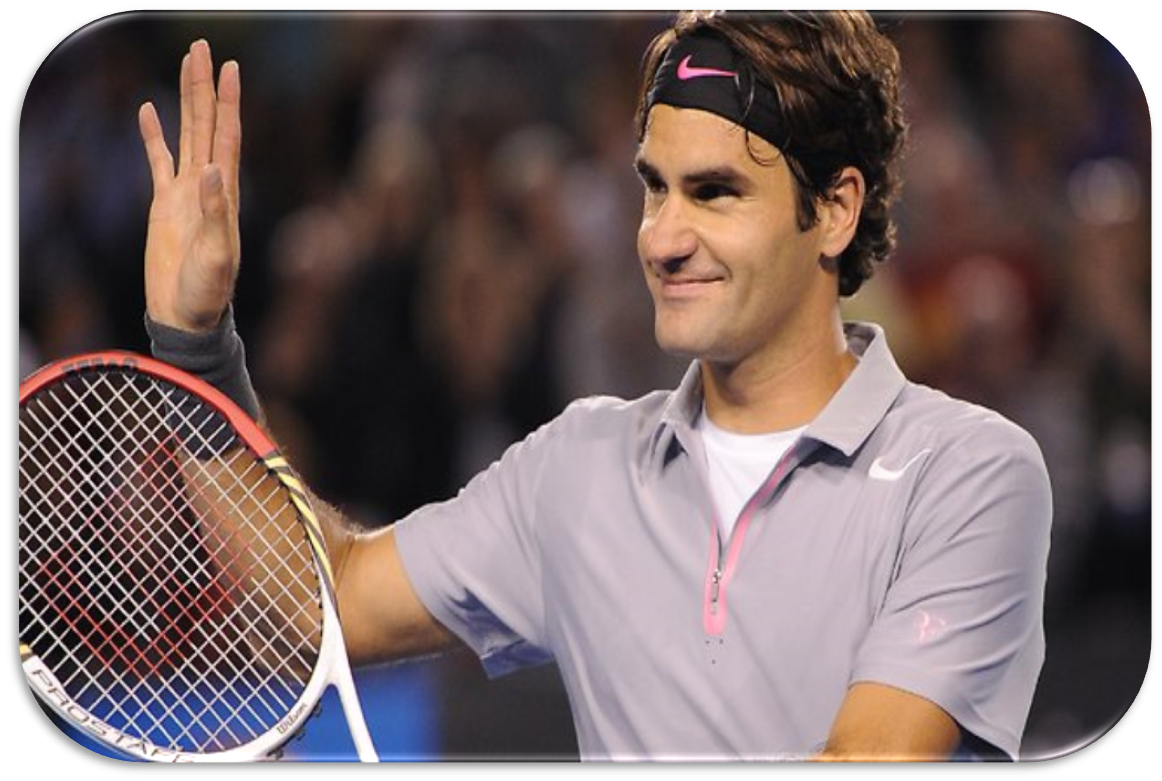 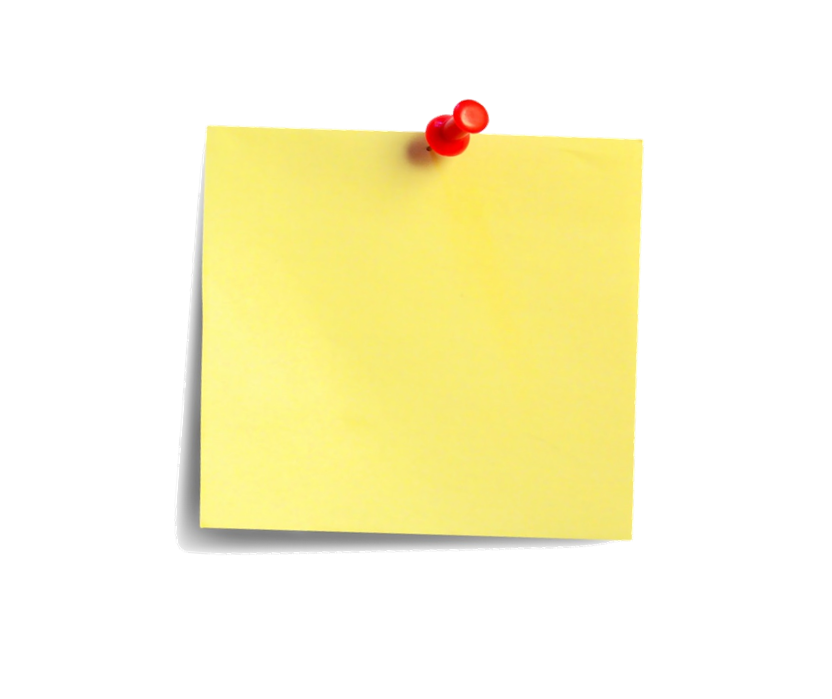 Agustín Salvador Quintanar De La Mora
2231
Educación Tecnológica
Colegio Cervantes Bosque
30 de enero de 2014
MENÚ
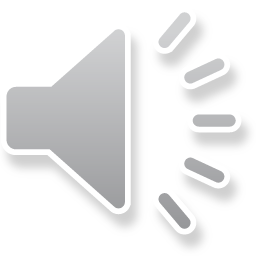 RESUMEN
ESTADÍS -TICAS
HISTORIA
LOGROS
FÌSICO
BIBLIO-GRAFÍA
Resumen
Es un tenista profesional, nacido en Suiza, que ocupa actualmente la
 sexta posición del ránking ATP. Es dueño de innumerables récords
 conseguidos a través de su carrera deportiva.
MENÚ
ESTADISTICAS
MENÚ
Historia
Roger Federer nació el 8 de agosto de 1981 a orillas del Rin. Hijo de 
Lynette y Robert Federer, ella 
sudafricana, él suizo, su progenitor, hasta convertirse en su mánager.
MENÚ
Logros
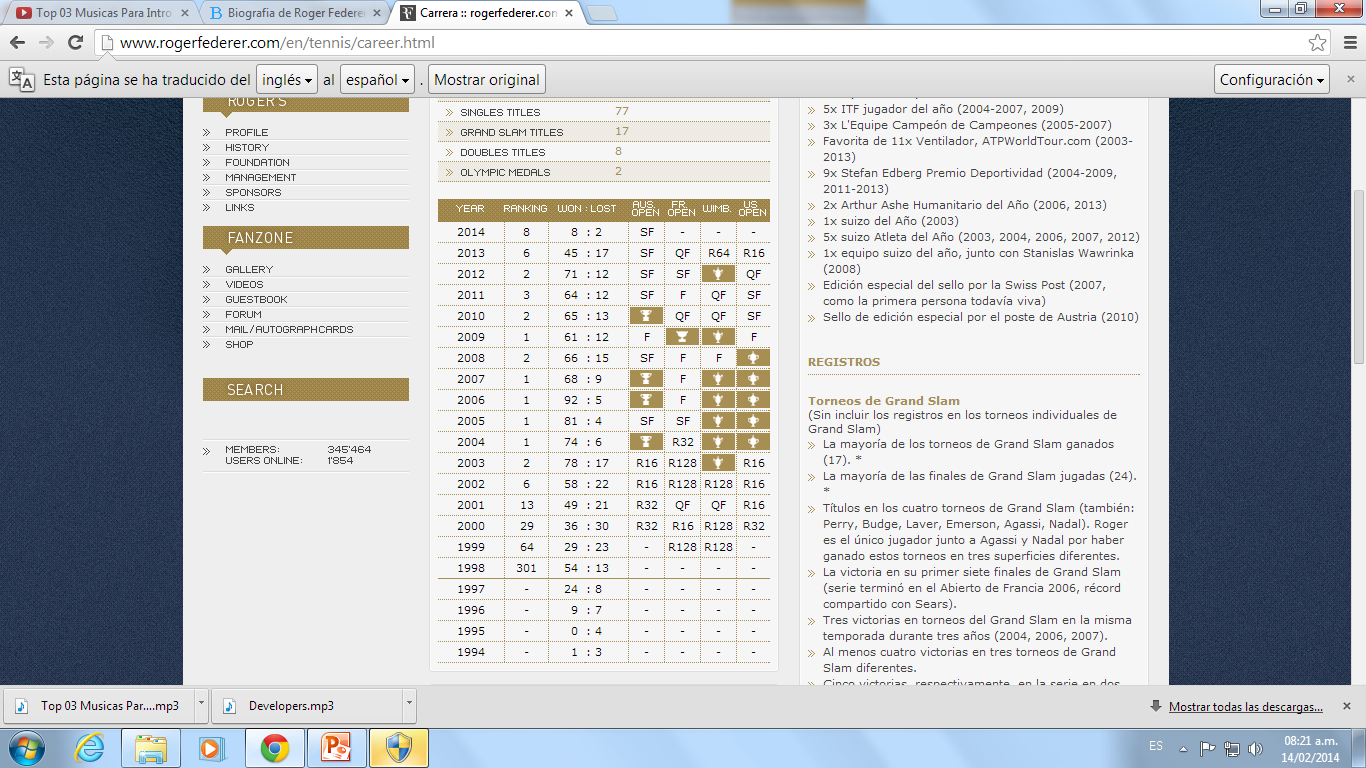 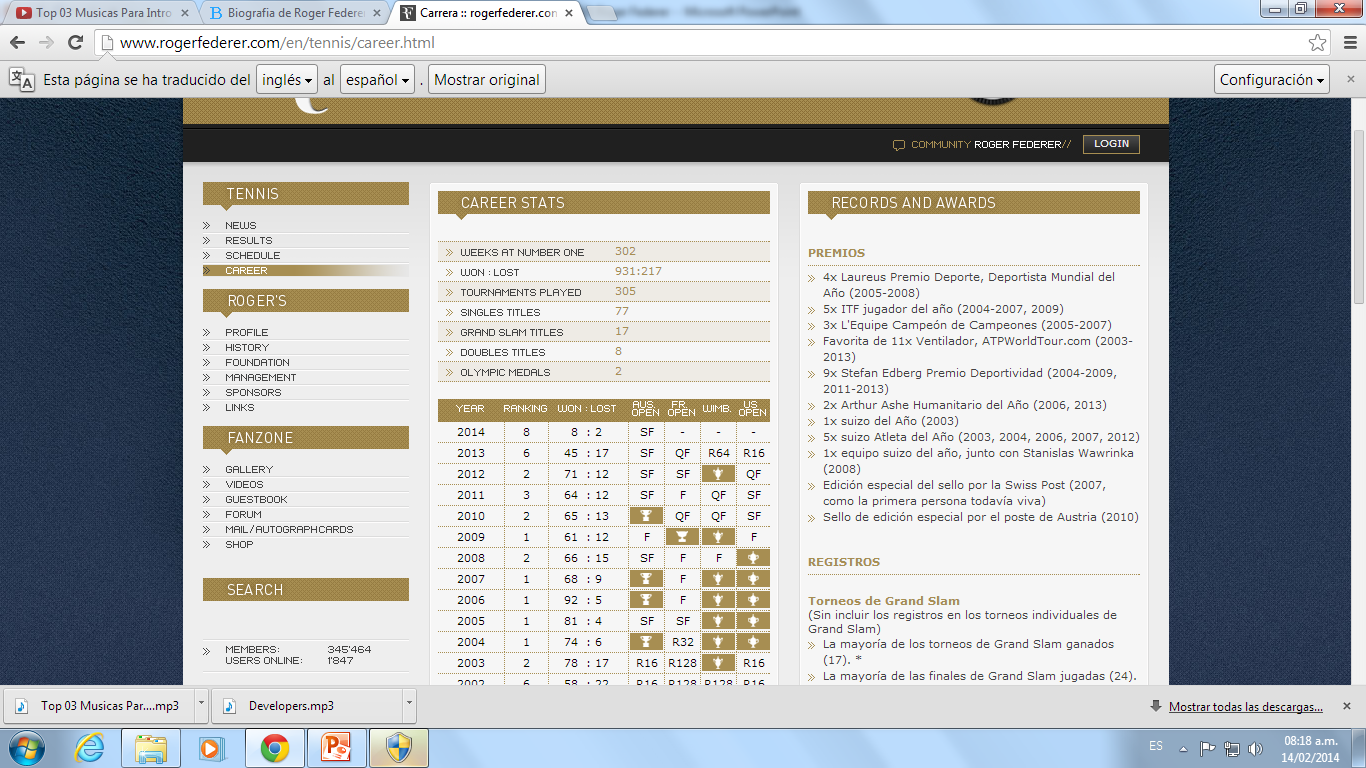 MENÚ
FÌSICO
MENÚ
Bibliografía
http://www.rogerfederer.com/en/rogers/profile.html
http://www.youtube.com/watch?v=hxGE5GMvW7A#t=170
MENÚ